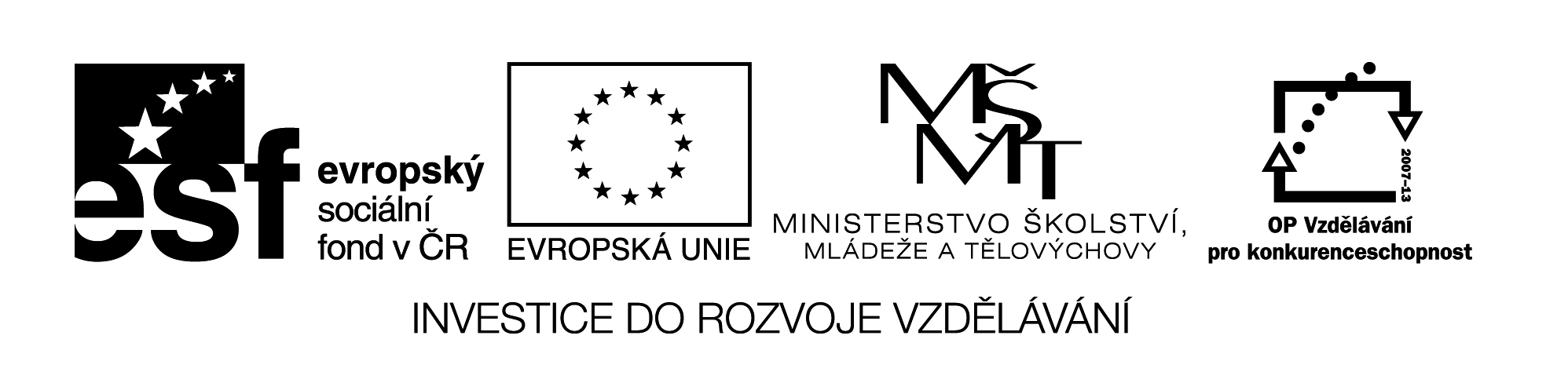 La famille
Digitální učební materiál byl vytvořen v rámci projektu 
Inovace a zkvalitnění výuky na Slovanském gymnáziu
CZ.1.07/1.5.00/34.1088
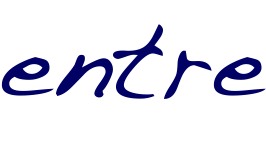 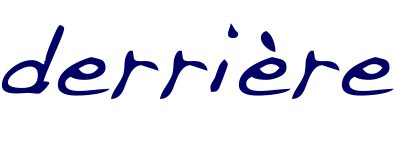 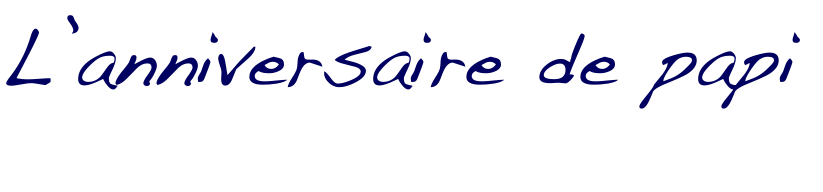 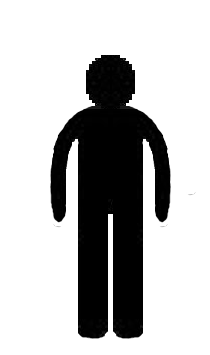 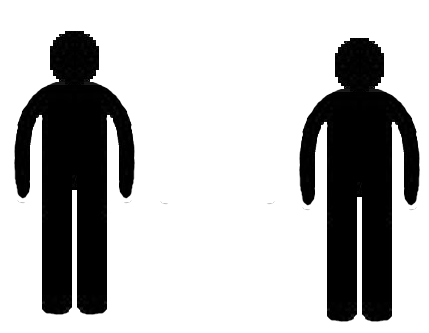 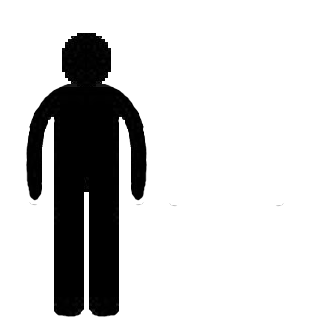 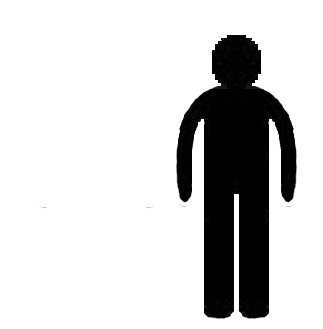 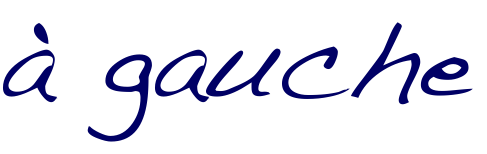 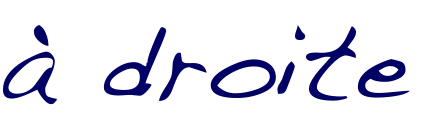 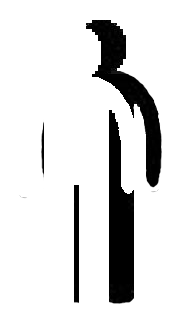 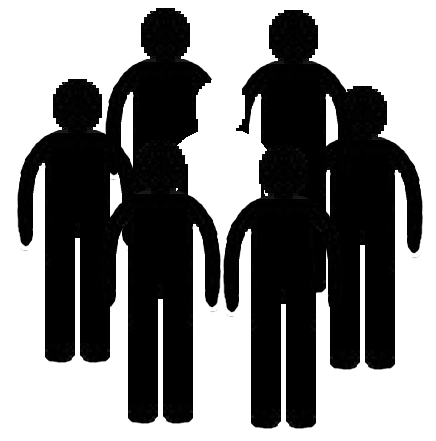 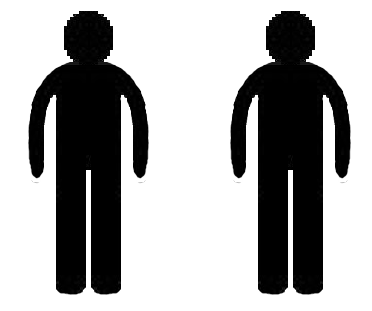 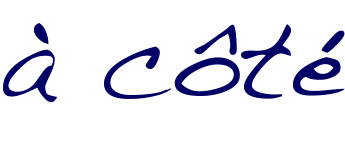 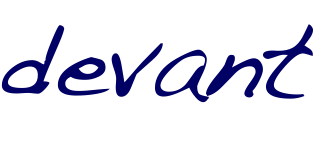 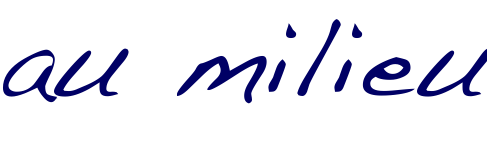 Odkazy:

foto –
AKEG. www.flickr.com [online]. [cit. 19.10.2013]. Dostupný na WWW: photo credit: akeg via photopin cc

piktogramy –  archiv autora
nahrávka – archiv autora